Testing Time
[Speaker Notes: Notes for Teacher - < Information for further reference or explanation >
Suggestions: <Ideas/ Images/ Animations / Others – To make better representation of the content >
Source of Multimedia used in this slide -  <Please provide source URL where we find the image and the license agreement>]
Choose the correct option
Choose one option from  the box and complete the sentence with or without ‘the’
school		grass		piano		dinner		Taj Mahal	      cockroaches
b)  Don’t sit on ________. It’s wet after the rain.
c)  Radha, do you know  how to play ________?
Many people are afraid of ___________.
cockroaches
the grass
the piano
[Speaker Notes: Notes for Teacher - < Information for further reference or explanation >
Suggestions: <Ideas/ Images/ Animations / Others – To make better representation of the content >
Source of Multimedia used in this slide -  <Please provide source URL where we find the image and the license agreement>]
Choose the correct option
Choose one option from  the box and complete the sentence with or without ‘the’
school		grass		piano		dinner		Taj Mahal		cockroaches
e)  ____________ is in India.
f)  _________ I go to is near my house.
d)  We have ______ at 7.30 p.m everyday.
dinner
The TajMahal
The school
[Speaker Notes: Notes for Teacher - < Information for further reference or explanation >
Suggestions: <Ideas/ Images/ Animations / Others – To make better representation of the content >
Source of Multimedia used in this slide -  <Please provide source URL where we find the image and the license agreement>]
Which is correct?
football
1
3
4
2
The weather / weather is  very hot today.
My favourite sport is football / the football.
The weather
Vegetables
The vegetables  /  Vegetables are good for health.
at the bus stop
We had to wait at bus stop  /  at the bus stop for 2 hours.
[Speaker Notes: Notes for Teacher - < Information for further reference or explanation >
Suggestions: <Ideas/ Images/ Animations / Others – To make better representation of the content >
Source of Multimedia used in this slide -  <Please provide source URL where we find the image and the license agreement>]
Writing Activity
On the next slide is an image. 
Write 5 sentences using the definite article  ‘the’ as required.
[Speaker Notes: Notes for Teacher - < Information for further reference or explanation >
Suggestions: <Ideas/ Images/ Animations / Others – To make better representation of the content >
Source of Multimedia used in this slide -  <Please provide source URL where we find the image and the license agreement>]
Writing Activity
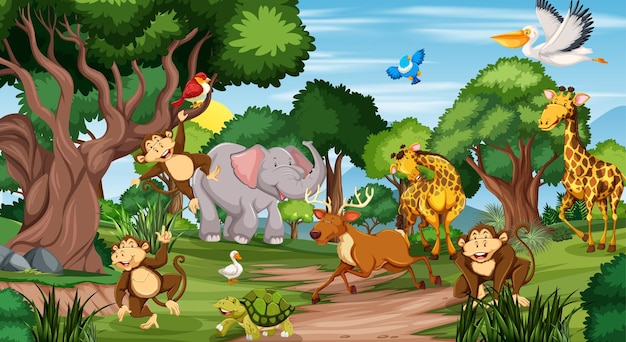 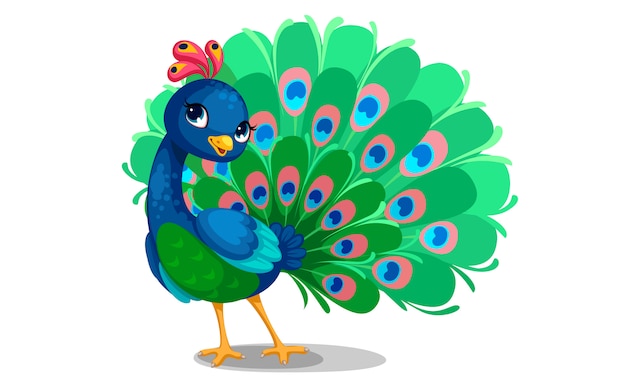 [Speaker Notes: Notes for Teacher – Children maybe asked to write 5 sentences about the image using the definite article ‘the’ appropriately.
Suggestions: <Ideas/ Images/ Animations / Others – To make better representation of the content >
Source of Multimedia used in this slide -  
Animals: https://www.freepik.com/free-vector/many-different-animals-forest-scene_12735484.htm#query=animals&position=26&from_view=search&track=sph (Attribution: brgfx)
Peacock: https://www.freepik.com/free-vector/beautiful-peacock-cartoon-outline-drawing-color_7038511.htm#query=animals&position=41&from_view=search&track=sph
     (Attribution: user2104819)]
Attribution / Citation
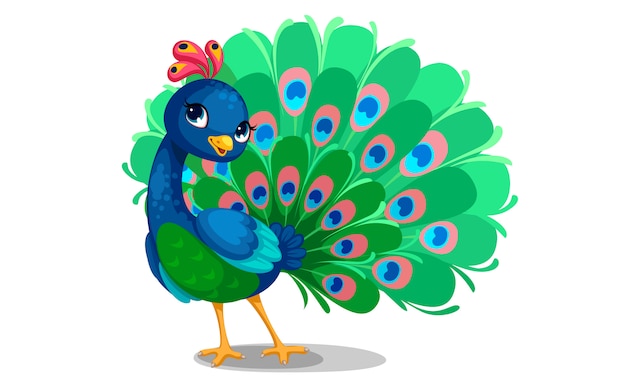 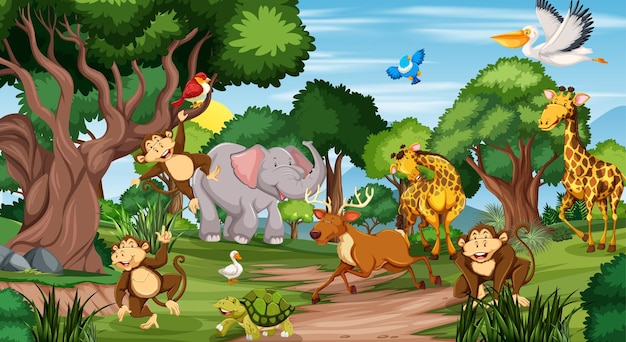 COPYRIGHT Cum DISCLAIMER NOTICE
Content owned by Sri Sathya Sai Central Trust, Prashanthi Nilayam, Puttaparthi, Sathya Sai District, Andhra Pradesh, India. 
Strictly not for Commercial Use, excluding content that falls in Public Domain or common knowledge facts.
Content can be downloaded and used for personal, educational, informational and other non-commercial purposes, subject to attribution in the name of ‘Sri Sathya Sai Central Trust, Prashanthi Nilayam, Puttaparthi’ only. Any attempt to remove, alter, circumvent, or distort the data that is accessed is illegal and strictly prohibited.
Some of the content is owned by Third Parties and are used in compliance with their licensing conditions. Anyone infringing the Copyright of such Third Parties will be doing so at their own risks and costs.
[Speaker Notes: Notes for Teacher - < Information for further reference or explanation >
Suggestions: <Ideas/ Images/ Animations / Others – To make better representation of the content >
Source of Multimedia used in this slide -  <Please provide source URL where we find the image and the license agreement>]